Commune de Habsheim
A.M.O
Le PLU
et les documents
Supra communaux
Réunion du 15 septembre 2011
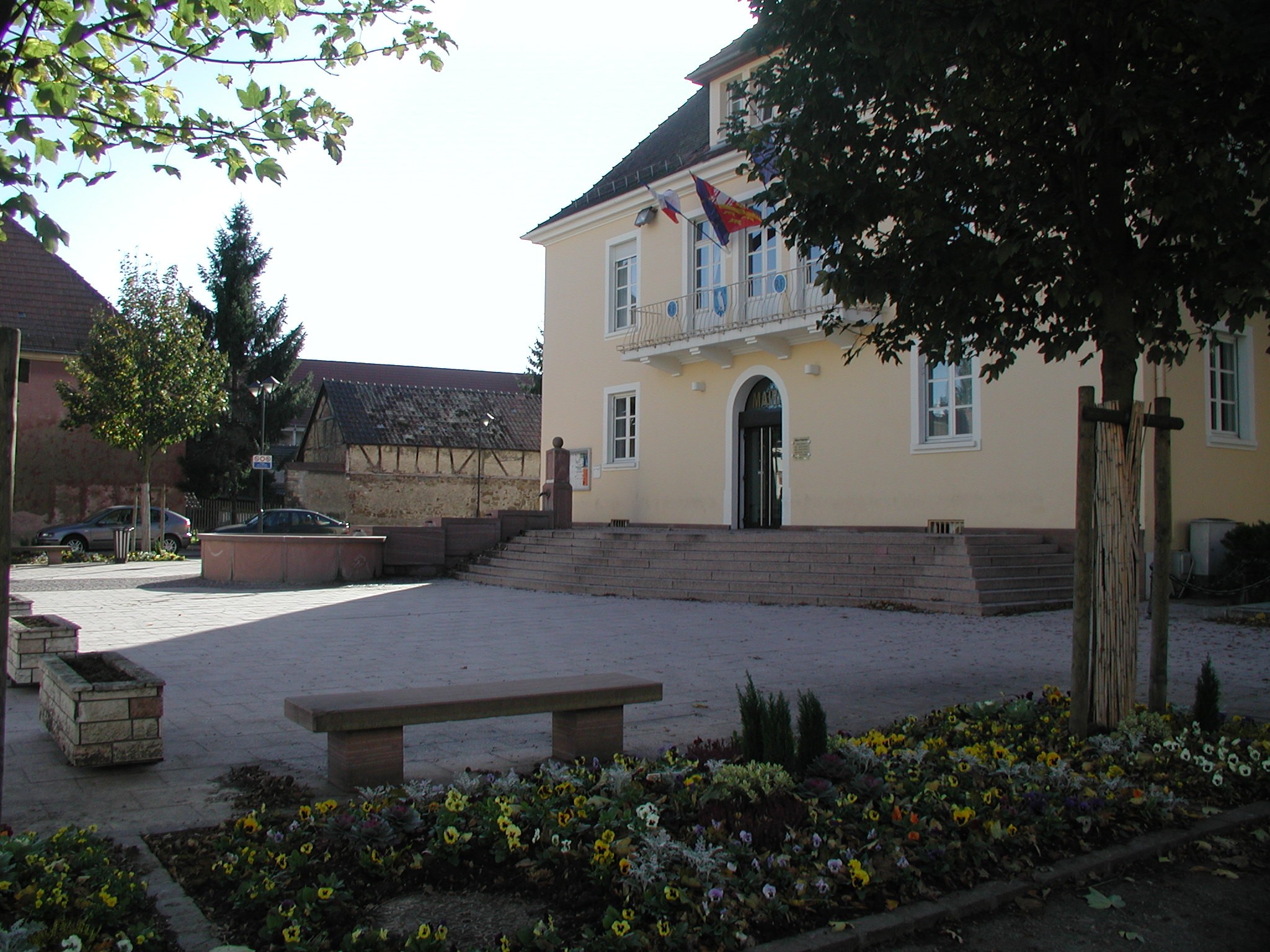 Le Schéma de Cohérence Territoriale ( SCOT) – 38 communes 

Le Plan Local de l’Habitat (PLH) – 32 Communes

Le Plan de Déplacements Urbains (PDU)  – 32 Communes

Le Plan Climat Energie Territorial (PCET) – 32 Communes

Le Plan de Gestion de l’Espace Rural et Péri-Urbain (GERPLAN) – 32 Communes
15 septembre2011
Le PLU -Présentation commune  de Habsheim
2
Hiérarchie et compatibilité entre les documents
Directives Territoriales d’Aménagement
Charte de Parc Naturel
Projet d’intérêt général (ZERC …)
NB :
Le SCoT remplace le Schéma Directeur (SDAU)
Le PLU remplace le POS (Plan d’Occupation des Sols)
SCoT
Plan Climat territorial
Programme Local de l’Habitat (PLH)
Plan de déplacements Urbains (PDU)
Plan de gestion de l’espace rural (GERPLAN))
PRISE EN COMPTE
PLU
Opération de + de 5000 m² de SHON
Charte de développement commercial
Zones d’Aménagement (ZAC ...)
Permis d’aménager
Lotissements
Permis de construire
15 septembre2011
Le PLU -Présentation commune  de Habsheim
3
[Speaker Notes: Dans la hiérarchie des documents de planification et d’orientation, le PLU n’est pas en haut de l’échelle.
Il se doit d’être compatible avec les documents de planification intercommunale qui lui sont supérieurs, dont notamment le SCOT.
Il doit également tenir compte des orientations des documents d’orientations validés tels le Plan Climat ou le Gerplan.

En revanche, le PLU s’impose aux opérations de construction et d’aménagement.]
Le Schéma de Cohérence Territoriale ( SCOT) – 38 communes 

Le Plan Local de l’Habitat (PLH) – 32 Communes

Le Plan de Déplacements Urbains (PDU)  – 32 Communes

Le Plan Climat Energie Territorial (PCET) – 32 Communes

Le Plan de Gestion de l’Espace Rural et Péri-Urbain (GERPLAN) – 32 Communes
15 septembre2011
Le PLU -Présentation commune  de Habsheim
4
SCoT : analyse de la compatibilité
Extrait
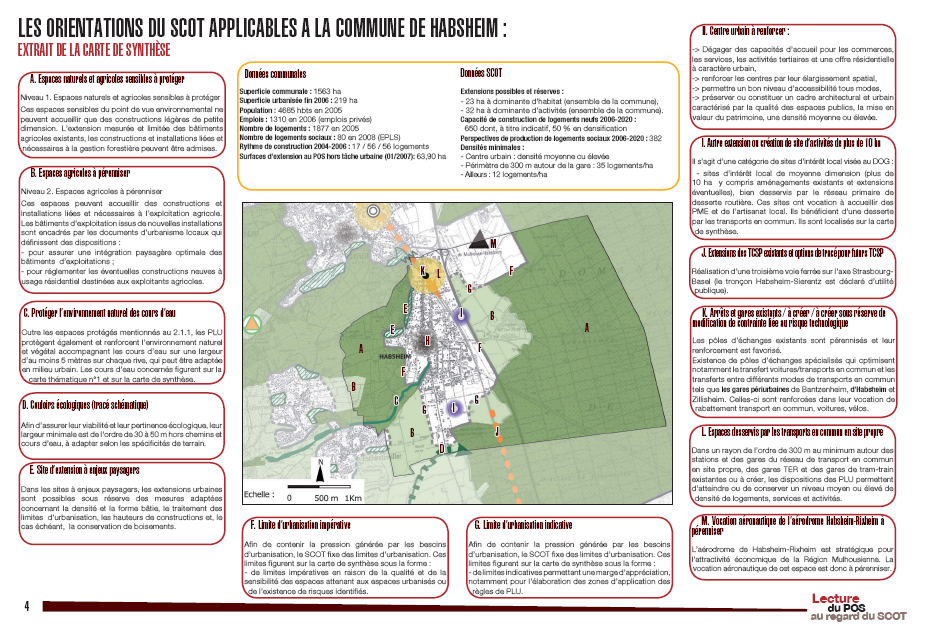 15 septembre2011
Le PLU -Présentation commune  de Habsheim
5
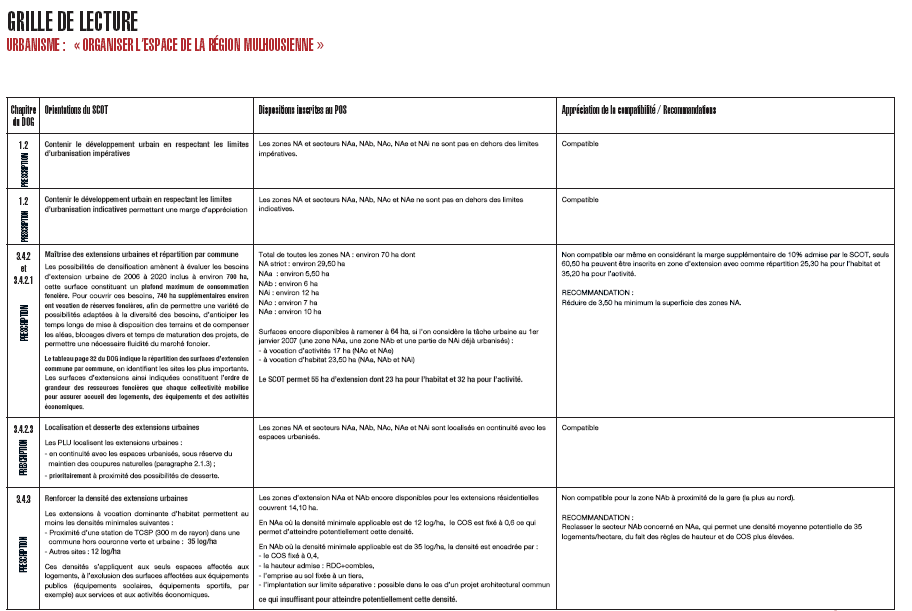 Extrait
15 septembre2011
Le PLU -Présentation commune  de Habsheim
6
Le Schéma de Cohérence Territoriale ( SCOT) – 38 communes 

Le Plan Local de l’Habitat (PLH) – 32 Communes

Le Plan de Déplacements Urbains (PDU)  – 32 Communes

Le Plan Climat Energie Territorial (PCET) – 32 Communes

Le Plan de Gestion de l’Espace Rural et Péri-Urbain (GERPLAN) – 32 Communes
15 septembre2011
Le PLU -Présentation commune  de Habsheim
7
PLH : Le scénario
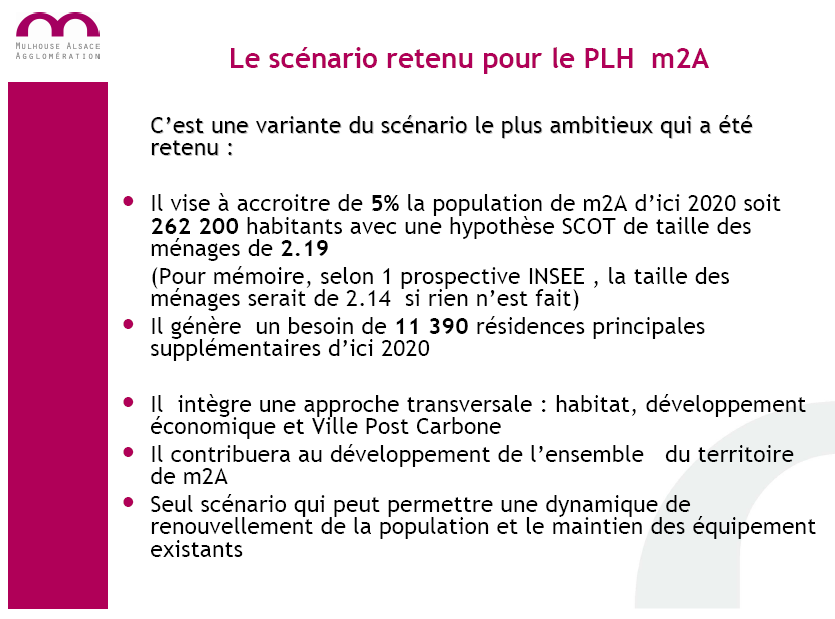 Extrait
15 septembre2011
Le PLU -Présentation commune  de Habsheim
8
PLH : Les orientations
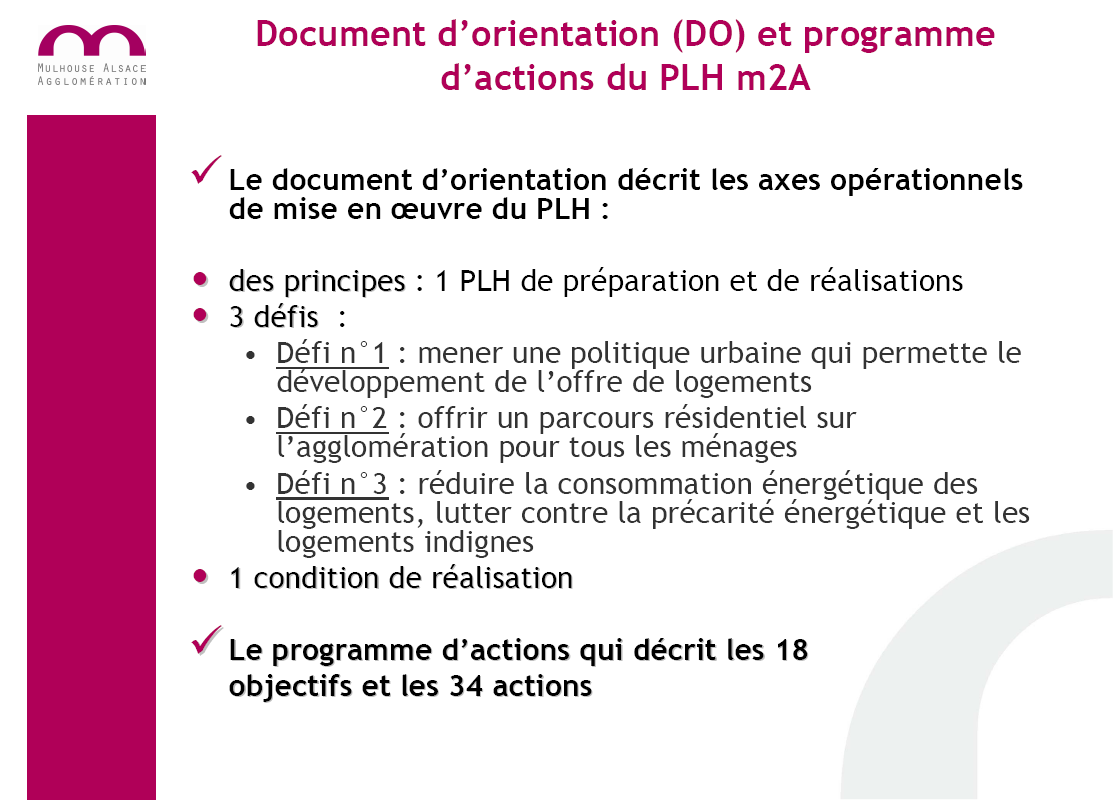 Extrait
15 septembre2011
Le PLU -Présentation commune  de Habsheim
9
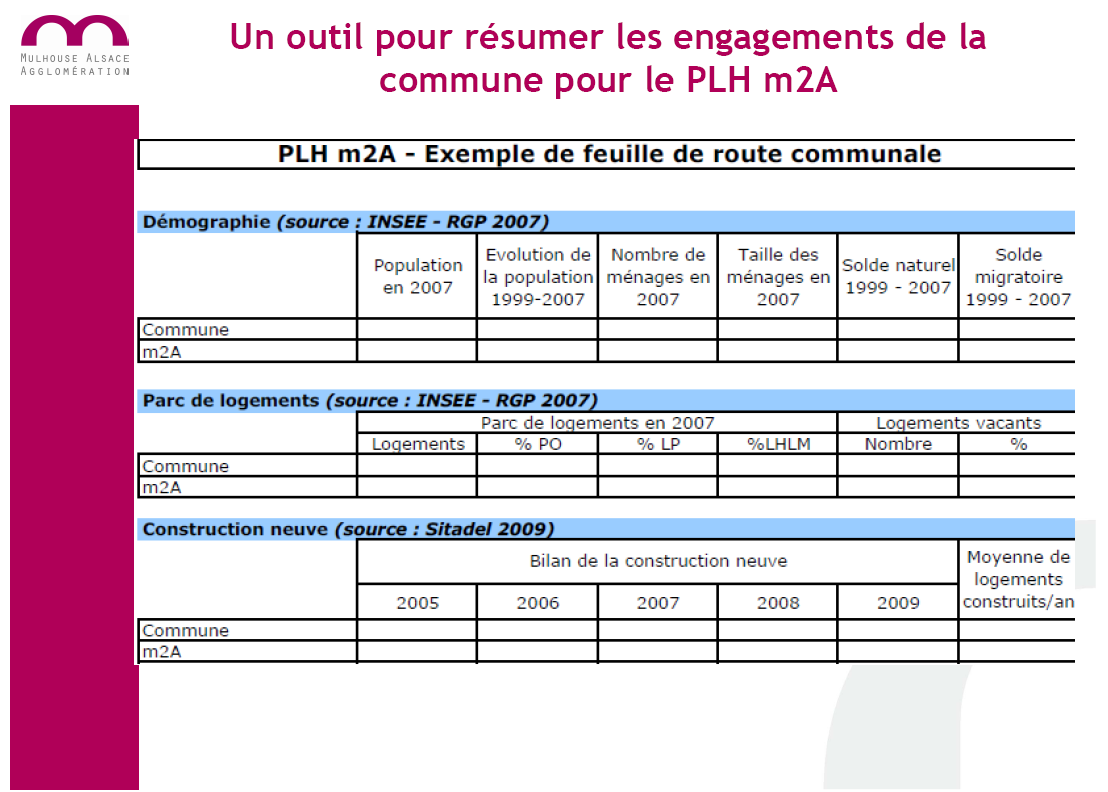 Extrait
15 septembre2011
Le PLU -Présentation commune  de Habsheim
10
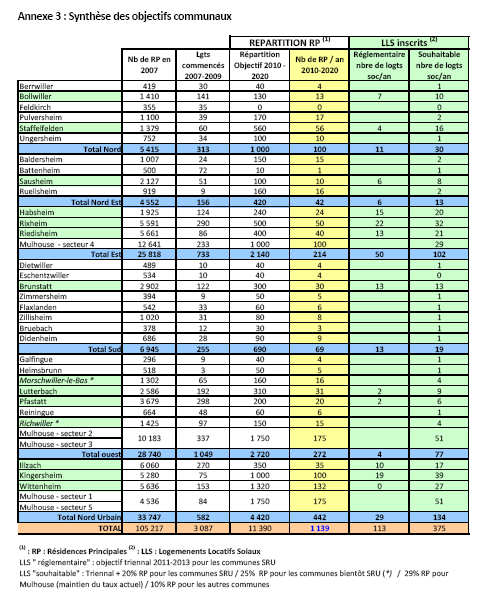 Extrait
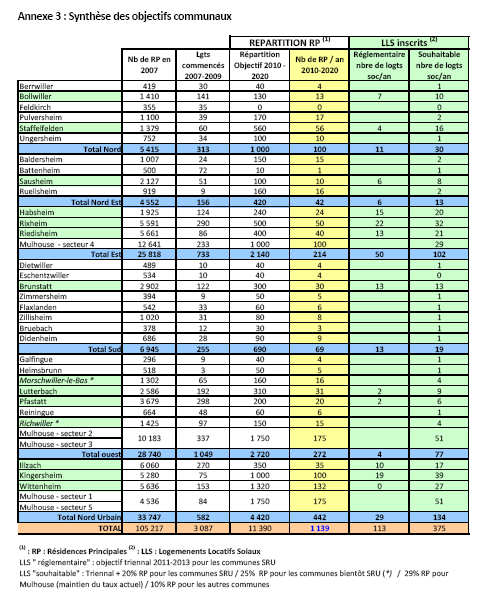 15 septembre2011
Le PLU -Présentation commune  de Habsheim
11
Le Schéma de Cohérence Territoriale ( SCOT) – 38 communes 

Le Plan Local de l’Habitat (PLH) – 32 Communes

Le Plan de Déplacements Urbains (PDU)  – 32 Communes

Le Plan Climat Energie Territorial (PCET) – 32 Communes

Le Plan de Gestion de l’Espace Rural et Péri-Urbain (GERPLAN) – 32 Communes
15 septembre2011
Le PLU -Présentation commune  de Habsheim
12
PDU : échéancier
PDU approuvé 02 12 2005 (Plan de Déplacement Urbain = Périmètre de Transport Urbain (24 communes + Habsheim).

Suite à la création de m2A en 2010, le PTU a été étendu aux 32 communes. Le PDU de 2005 doit donc être révisé. 

Travaux de révision fin 2011 + sur l'année 2012, Enquête publique + approbation du PDU révisé en 2013. 

- La révision consistera à construire des objectifs globaux chiffrés et à élaborer un plan d'actions.
15 septembre2011
Le PLU -Présentation commune  de Habsheim
13
Le Schéma de Cohérence Territoriale ( SCOT) – 38 communes 

Le Plan Local de l’Habitat (PLH) – 32 Communes

Le Plan de Déplacements Urbains (PDU)  – 32 Communes

Le Plan Climat Energie Territorial (PCET) – 32 Communes

Le Plan de Gestion de l’Espace Rural et Péri-Urbain (GERPLAN) – 32 Communes
15 septembre2011
Le PLU -Présentation commune  de Habsheim
14
PCET : Les objectifs
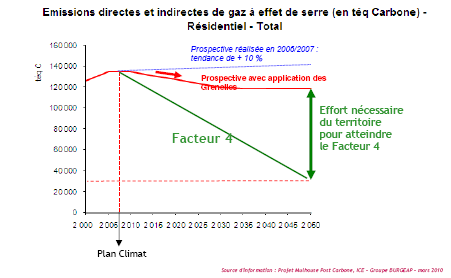 Extrait
15 septembre2011
Le PLU -Présentation commune  de Habsheim
15
PCET : Les objectifs
Aboutir à des réductions effectives des émissions de GES sur le territoire de Mulhouse Alsace Agglomération pour contribuer localement aux objectifs du protocole de KYOTO en 2012, à une réduction de 20% des émissions de gaz à effet de serre en 2020, et du facteur 4 en 2050. 

Permettre d’adapter le territoire aux mutations climatiques et énergétiques à venir : anticiper les conséquences (dommages, coûts…) du changement climatique qui affecteront les installations, les infrastructures et les services essentiels des collectivités. 

Accroître l’efficacité énergétique en réduisant de 20% la consommation totale d’énergie par rapport aux projections pour l’année 2020, ce qui revient à ramener la consommation totale d’énergie au niveau de celle de 1990.

Développer les énergies renouvelables en portant à 20 % la part des énergies renouvelables (éolienne, hydraulique, géothermique, solaire ou issue de la biomasse) dans la consommation finale d’énergie en 2020, ce qui représente pour la France un objectif de 23 %.

Etre mobilisateurs des acteurs du territoire et des habitants en particulier, qui ont été impliqués au travers d’une démarche de démocratie participative ambitieuse.

Etre portés et animés par Mulhouse Alsace Agglomération et les communes, qui doivent donner l’exemple au travers notamment de leur patrimoine immobilier, leur flotte de véhicules et leurs compétences.

Etre élargis au plus grand nombre d’acteurs du territoire en développant, dans la mesure du possible, l’action concrète et exemplaire (accompagnée, évaluée) avec des acteurs motivés du territoire (communes de Mulhouse Alsace Agglomération, établissements scolaires, entreprises, associations de consommateurs, bailleurs sociaux…) qui s’engagent dans ces objectifs.
15 septembre2011
Le PLU -Présentation commune  de Habsheim
16
PCET : Les objectifs
Trois axes de travail…

la maîtrise des flux énergétiques et la maîtrise de la demande en énergie,
l’efficacité énergétique du bâti grâce à des bâtiments et systèmes performants,
le développement des systèmes de production EnR (Energies Renouvelables).
15 septembre2011
Le PLU -Présentation commune  de Habsheim
17
PCET : des actions
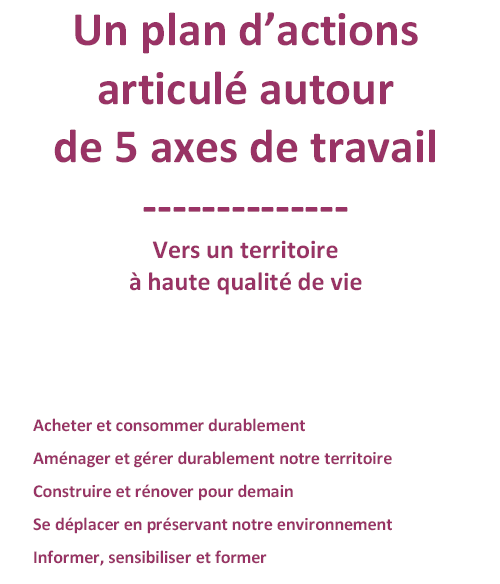 Extrait
Favoriser un urbanisme durable

S’adapter au changement climatique
Formes urbaines innovantes

Restaurer la nature sur le territoire

Renforcement de la trame verte et bleue

Réaliser des opérations d’aménagement durable
15 septembre2011
Le PLU -Présentation commune  de Habsheim
18
Le Schéma de Cohérence Territoriale ( SCOT) – 38 communes 

Le Plan Local de l’Habitat (PLH) – 32 Communes

Le Plan de Déplacements Urbains (PDU)  – 32 Communes

Le Plan Climat Energie Territorial (PCET) – 32 Communes

Le Plan de Gestion de l’Espace Rural et Péri-Urbain (GERPLAN) – 32 Communes
15 septembre2011
Le PLU -Présentation commune  de Habsheim
19
Gerplan : Les orientations
Extrait
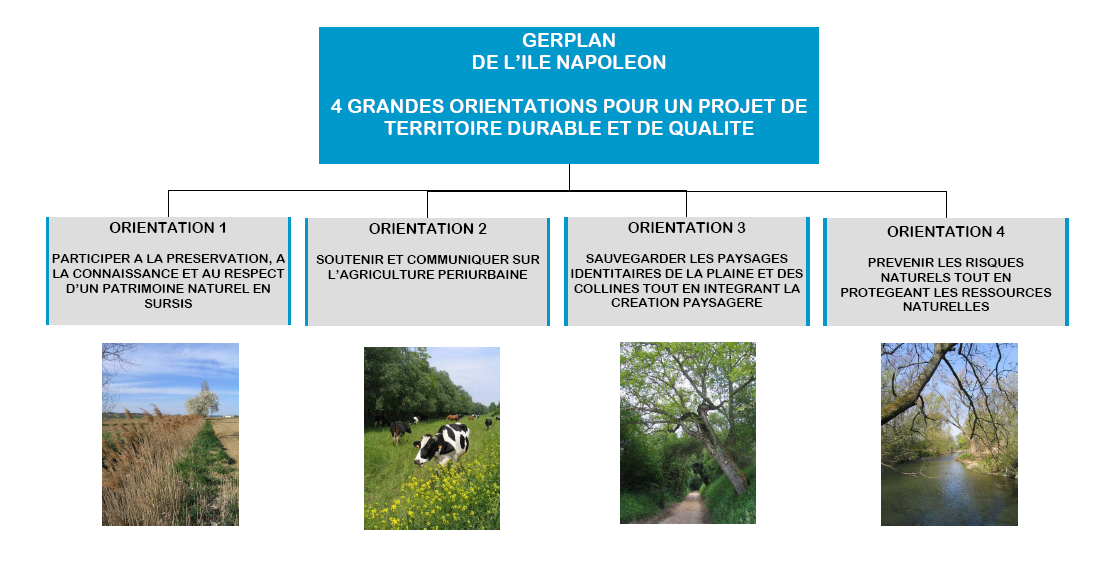 15 septembre2011
Le PLU -Présentation commune  de Habsheim
20
Extrait
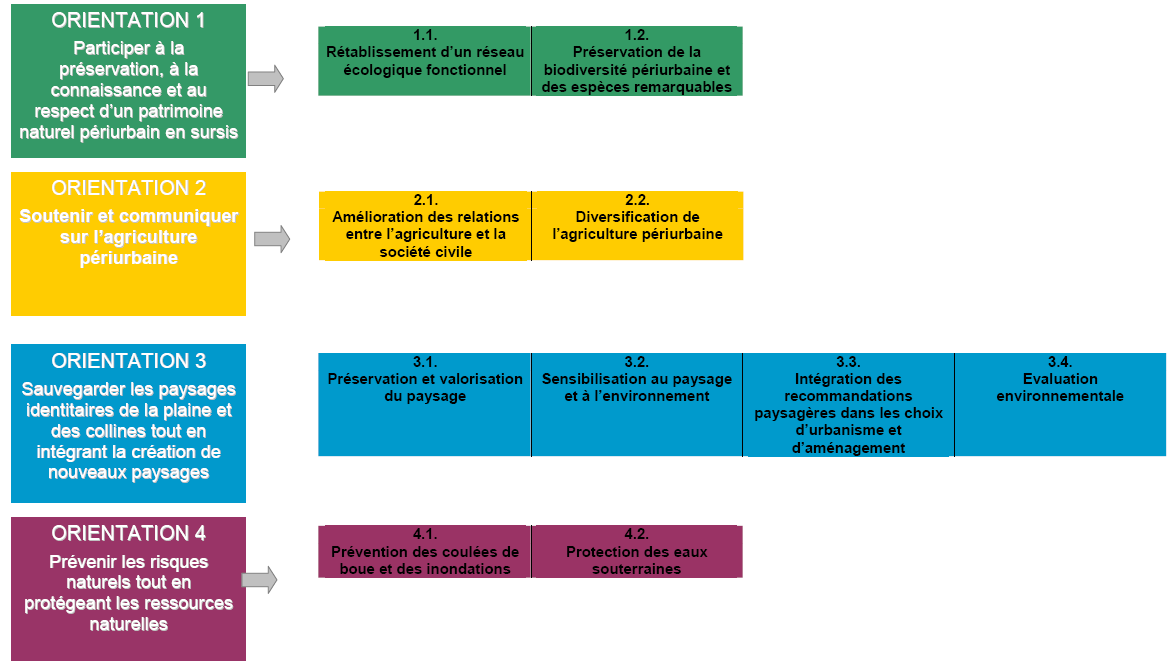 15 septembre2011
Le PLU -Présentation commune  de Habsheim
21
Gerplan : Les actions
Extrait
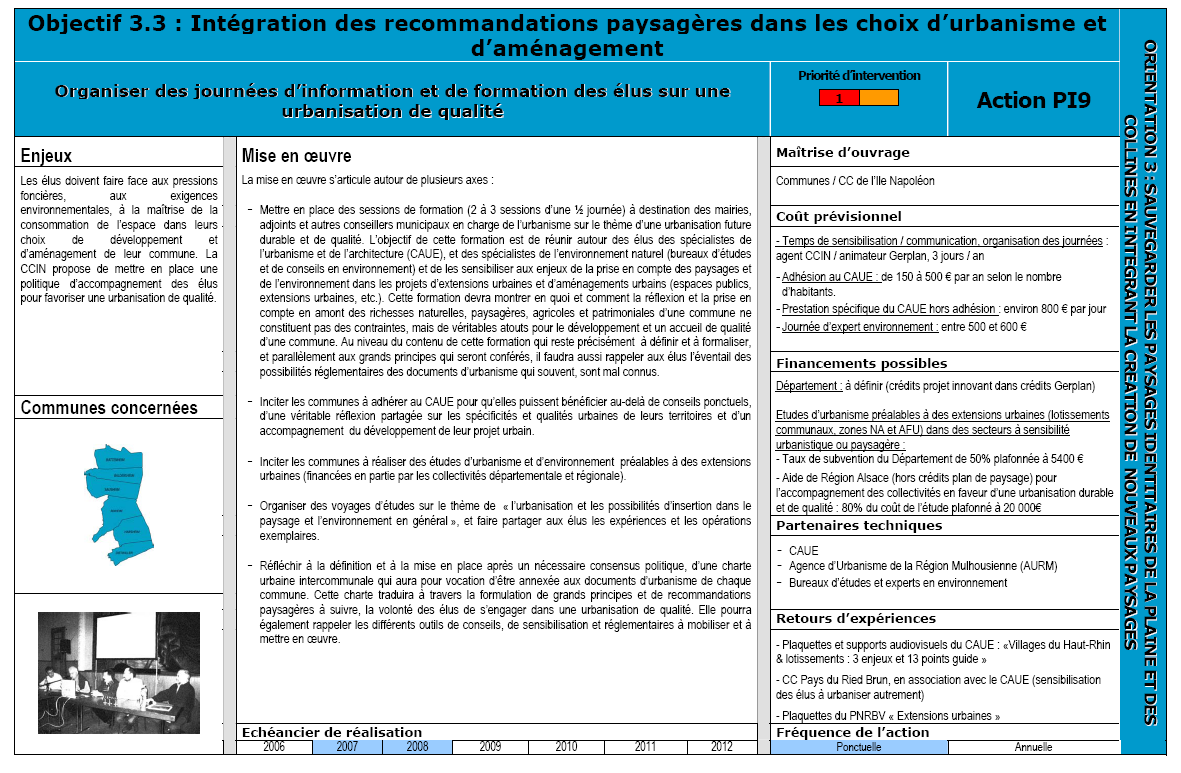 22
Assistance à Maîtrise d’Ouvrage
Mission inscrite dans le programme partenarial de l’Agence d’Urbanisme
Plusieurs niveaux d’intervention possibles:

- Suivi du travail d’élaboration 
 suivi de la prestation du bureau d’études aux étapes clefs
 participations aux principales réunions de restitution
 conseil sur le suivi administratif 
 suivi de la cohérence du PADD avec le SCOT, le PLH, le PDU, …
Merci  de votre attention
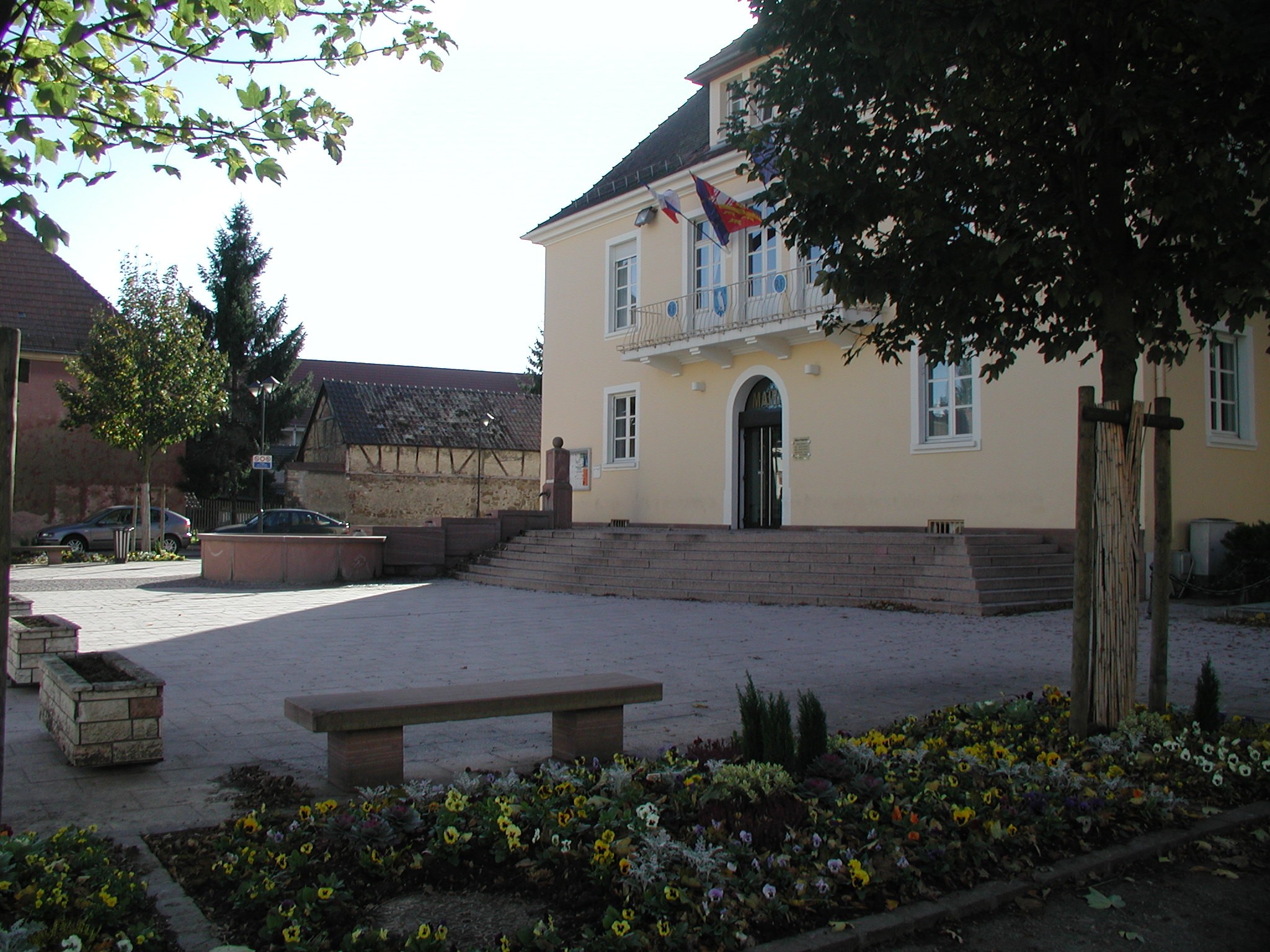 9 avril 2009
POS et PLU -Présentation commune d'Illzach
23